Vitalzeichen kontrollieren und Flüssigkeitsbilanz erstellen
Heutiges Thema: Anatomie und Physiologie des Herzens
Einstieg: Was wisst ihr über das Herz?
Herz
Lernziele
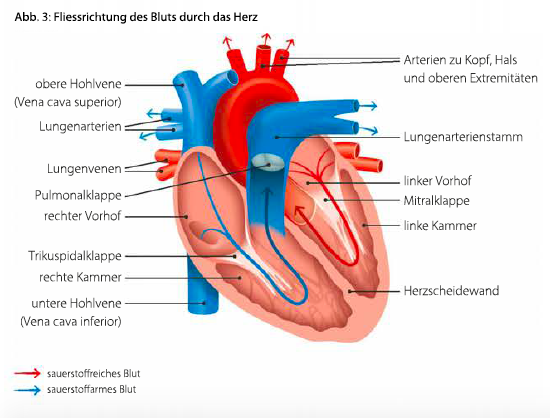 Funktion: 
Pumpe
Versorgung der Organe und Gewebe mit Sauerstoff und Nährstoffen

Grösse & Gewicht:
Geschlossene Faust
 ca. 310g bei Männern, ca. 225g bei Frauen
Lage: 
Hinter dem Brustbein im Mittelfell
Von oben-hinten-rechts nach unten-vorne-links
Verdreht
Herzbeutel
verschlossen
Funktion: (Flüssigkeit)
Beweglichkeit
Keine Reibung
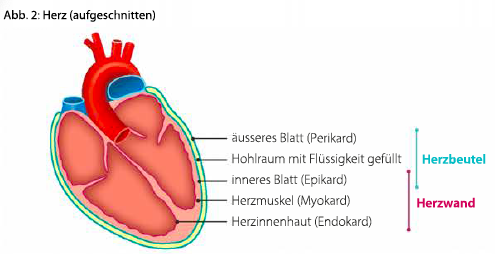 Herzklappen
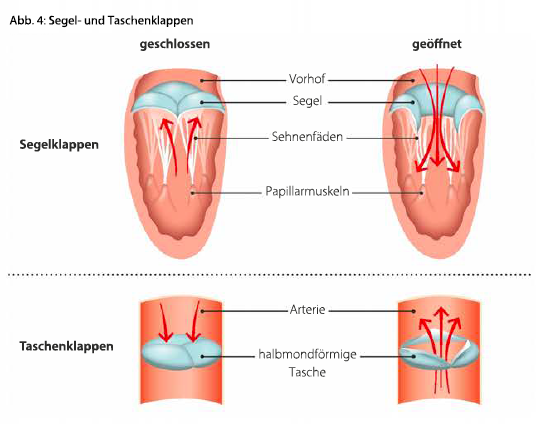 Allgemein:
Ventile
Pro Seite eine Segel-& Taschenklappe
Funktion: 
öffnen sich nur in Richtung Blutfluss 
Rückfluss wird verhindert
Merkhilfe: 
Türe  Druck in entgegengesetzer Richtung schliesst Tür umso fest
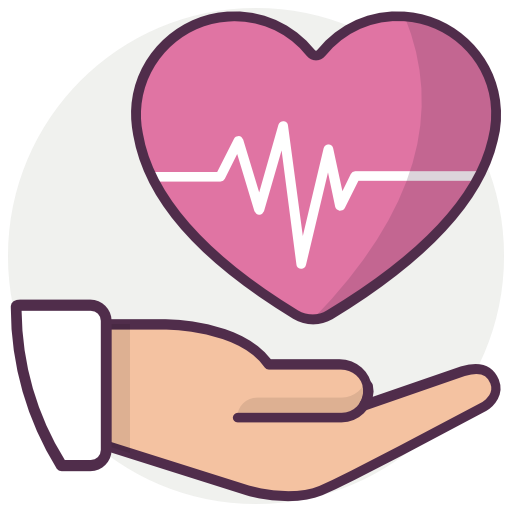 Pause (10min)
Einstieg: Hampelmänner
Macht 20x ein Hampelmann.
Was hat sich geändert?

 Wie entsteht ein Herzschlag?
Aufgabenblatt: Herzaktion
Lest die Abschnitte 2.3.3 Herzaktion und 2.3.4 Zwei Herzkreisläufe in eurem Lehrmittel durch. 
Setzt euch danach zu zweit zusammen und versucht die Fragen auf dem Aufgabenblatt zu beantworten.
Ihr habt dafür 25min Zeit.
Danach könnt ihr eine kurze Pause machen. Um _______ Uhr geht es weiter.
Zusammenfassung und Abschluss
Herz